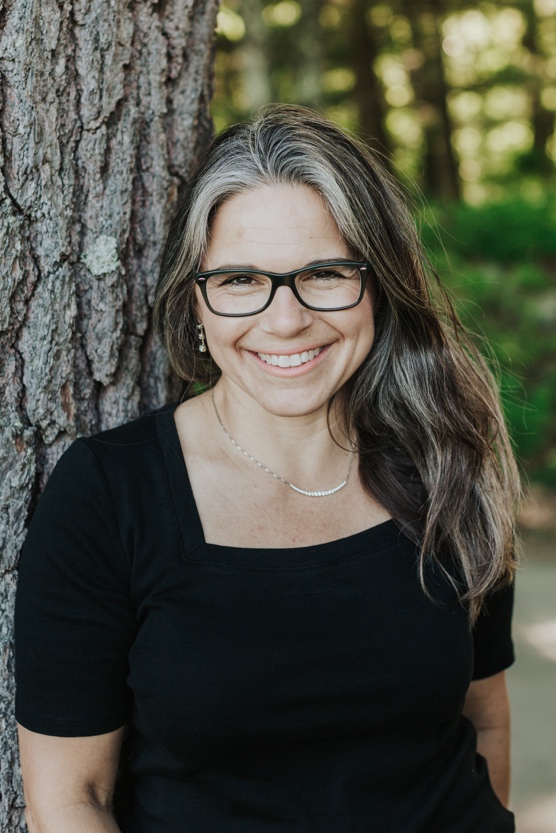 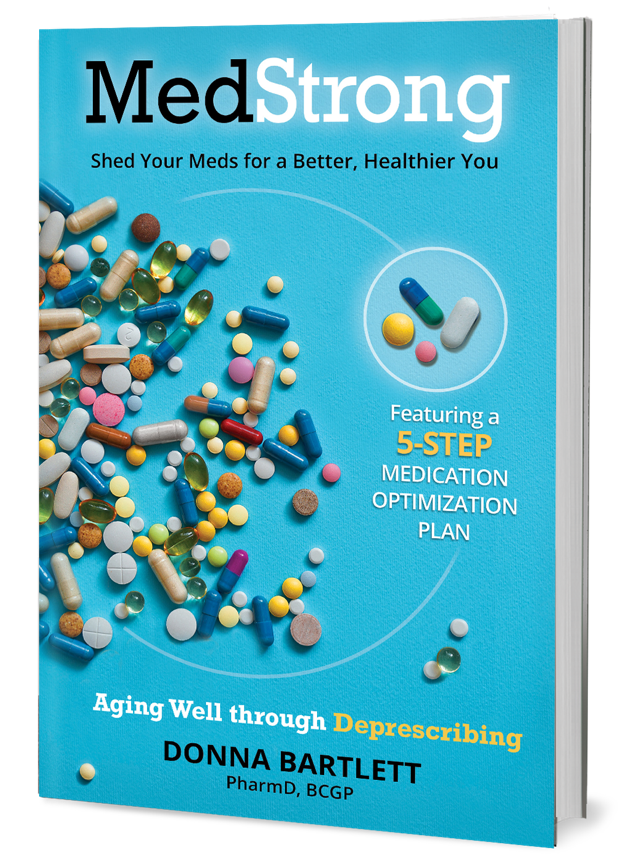 Is it Age or Medication?
Board Certified Geriatric Pharmacist
Dr. Donna Bartlett 
will be speaking about better health by
REthinking the MEDications You take!
The REMEDY for being overmedicated.
_______________________________

Come learn how to be MedStrong!

*<WHERE>  *<DATE >   *<TIME>*

Books will be available for purchase.